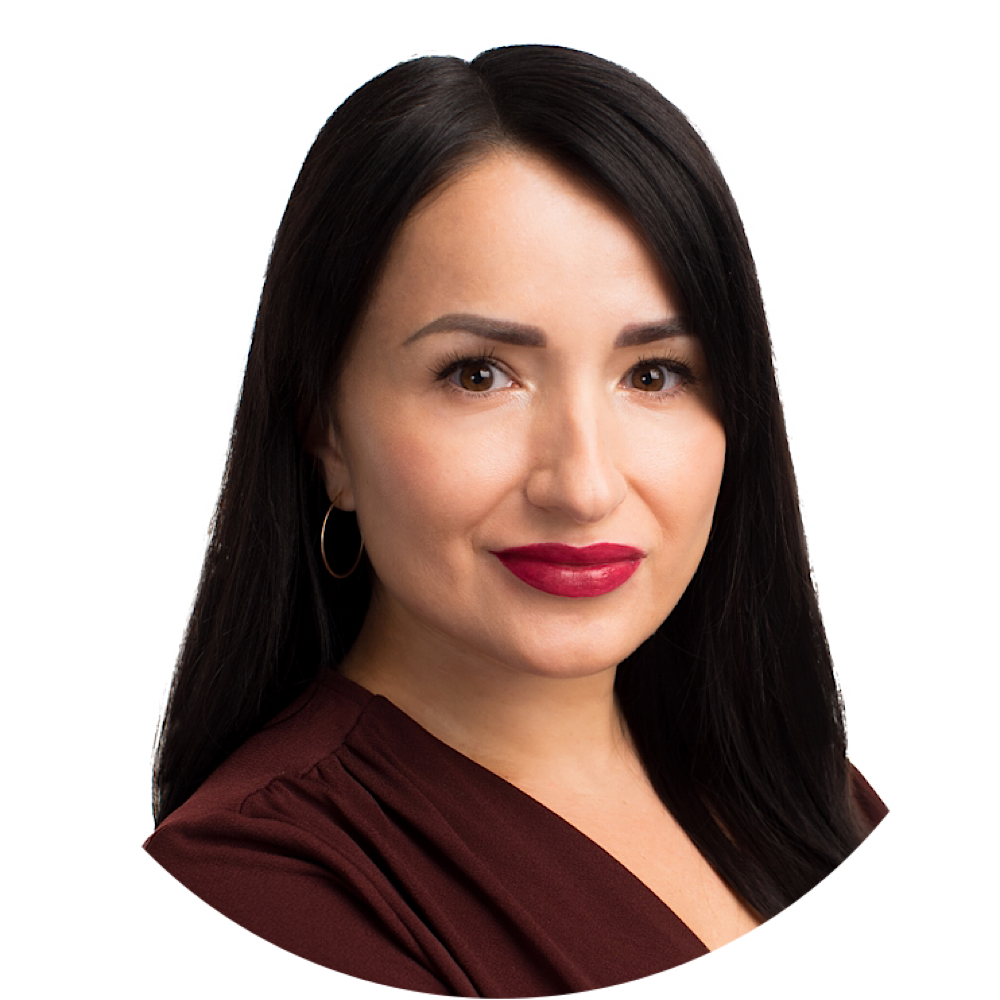 патентна повірена
старша юристка
 Baker McKenzie
IP UKRAINE NOW 2023Інтелектуальна власність на символи війни: виклики та рішення
Про що сьогодні поговоримо?
Що таке символи війни
 Як комерціалізуються символи війни
 Які юридичні аспекти потрібно враховувати для правомірного використання символів війни?
Що таке символ?
Умовне позначення якогось предмета, поняття або явища; розпізнавальний знак. 



Художній образ, який умовно відображає яку-небудь думку, ідею, почуття.
Символ
Символ — умовне позначення поняття яке уособлює певну ідею.
Топ 5 символів війни в Україні
Символи війни в Україні
Імена відомих осіб
Назви місць та територій
Україна та її державні символи
Слова, що набули нових значень
Породжені війною
Імена відомих людей
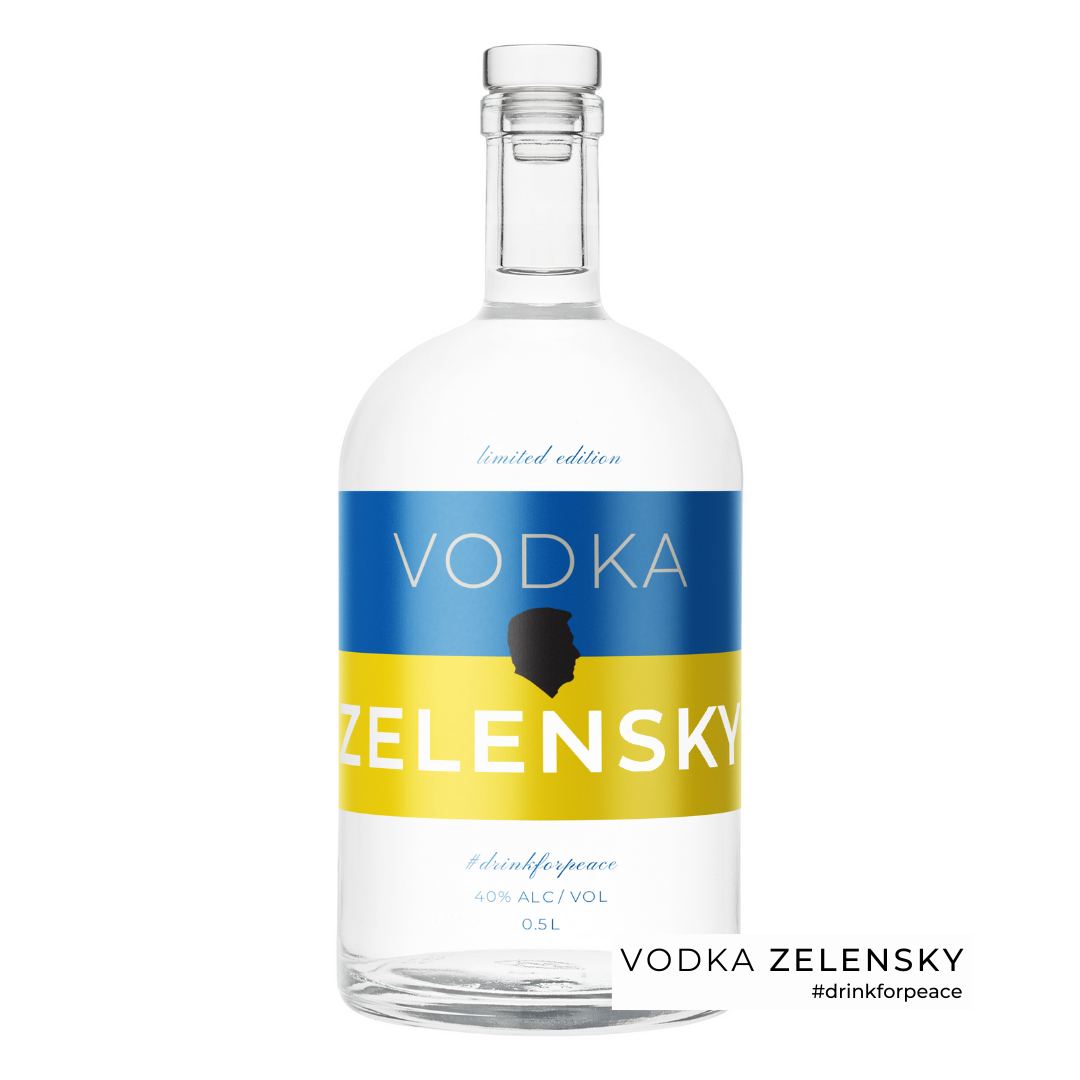 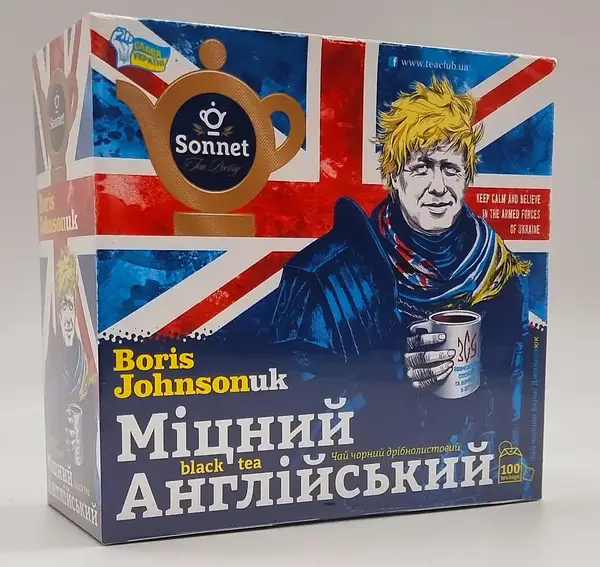 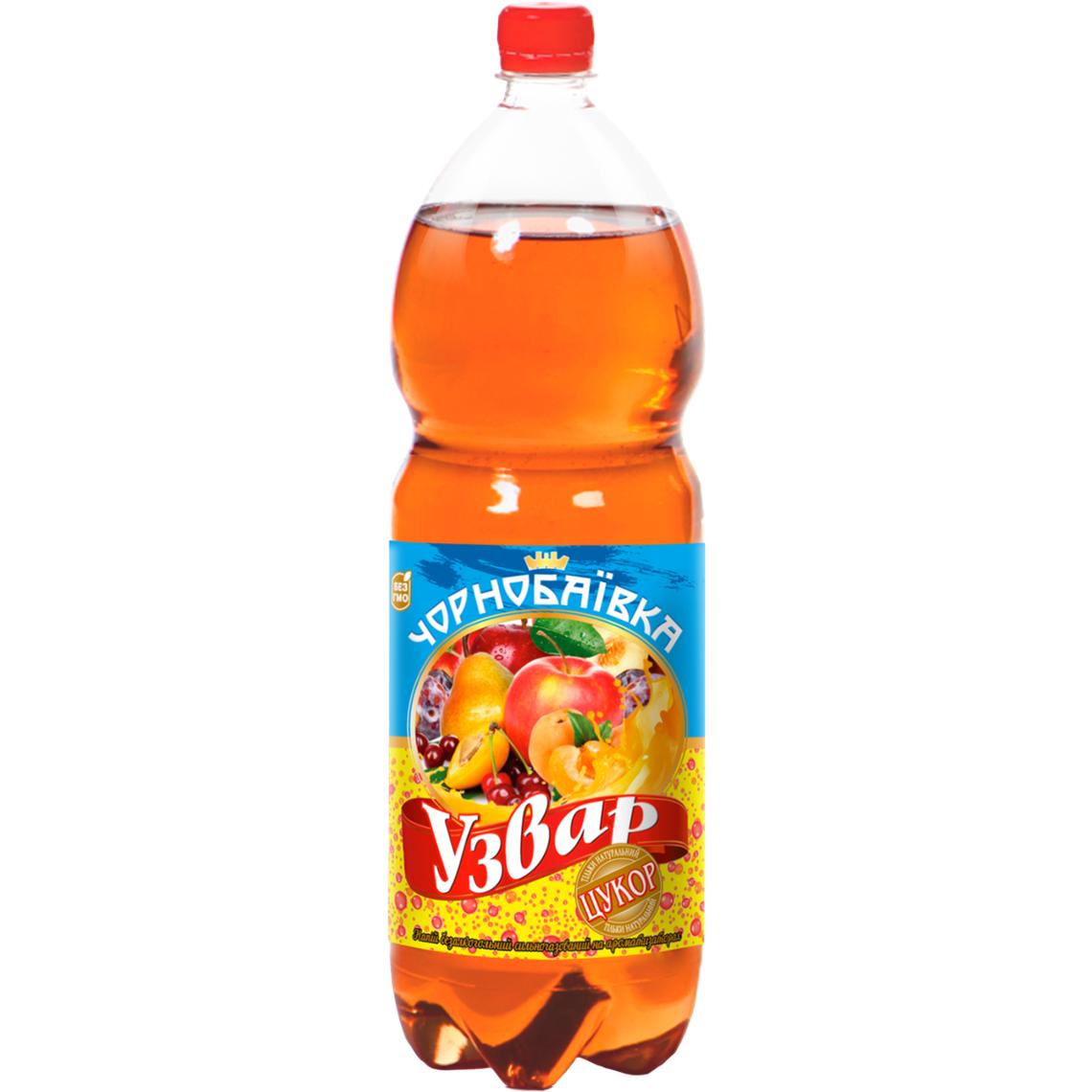 Джерело: сайт онлайн-магазину «Аква Маркет», сайт онлайн-медіа «OBOZREVATEL»
Назви місць та територій
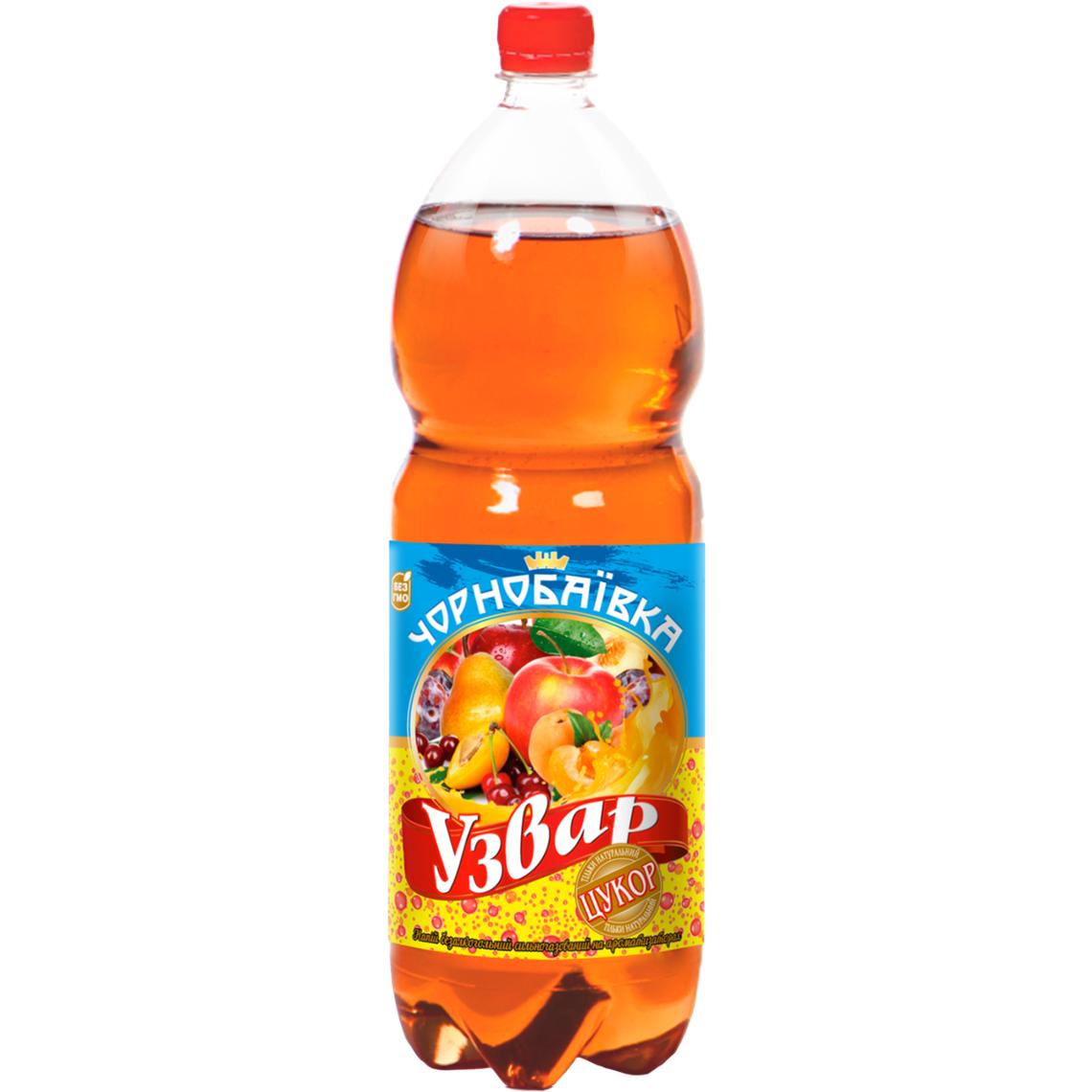 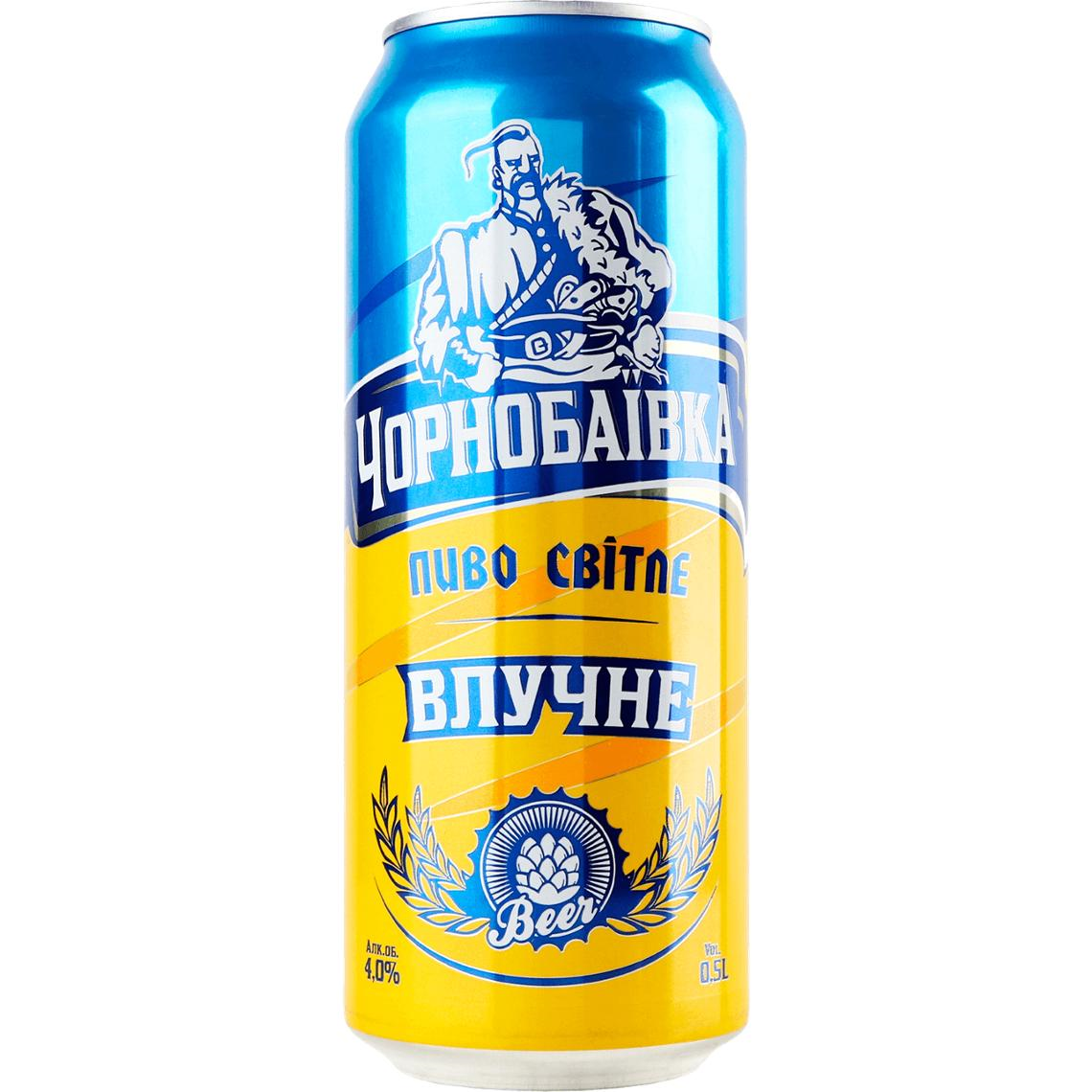 Джерело: сайт супермаркету «VARUS»
Україна та її державні символи
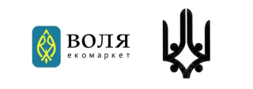 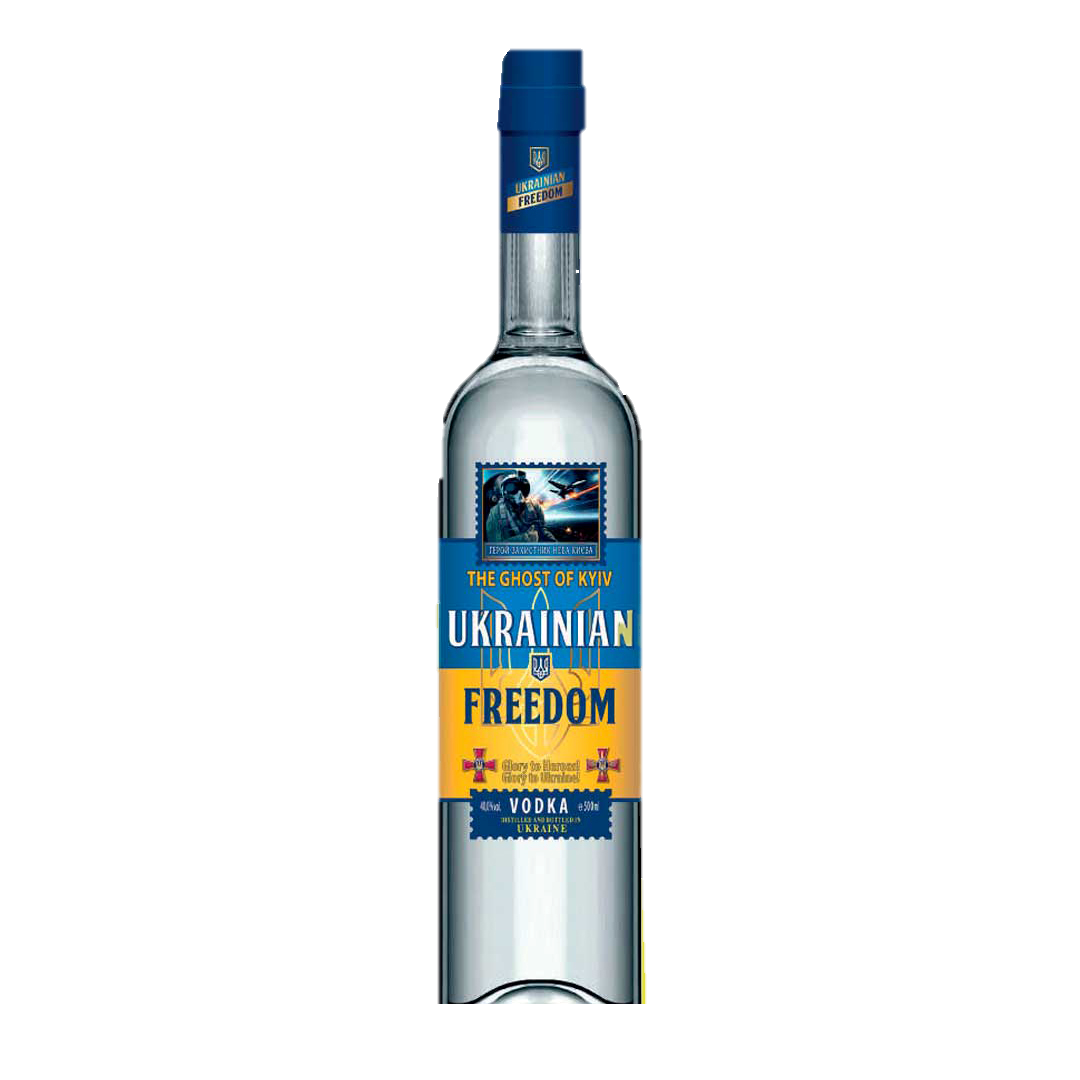 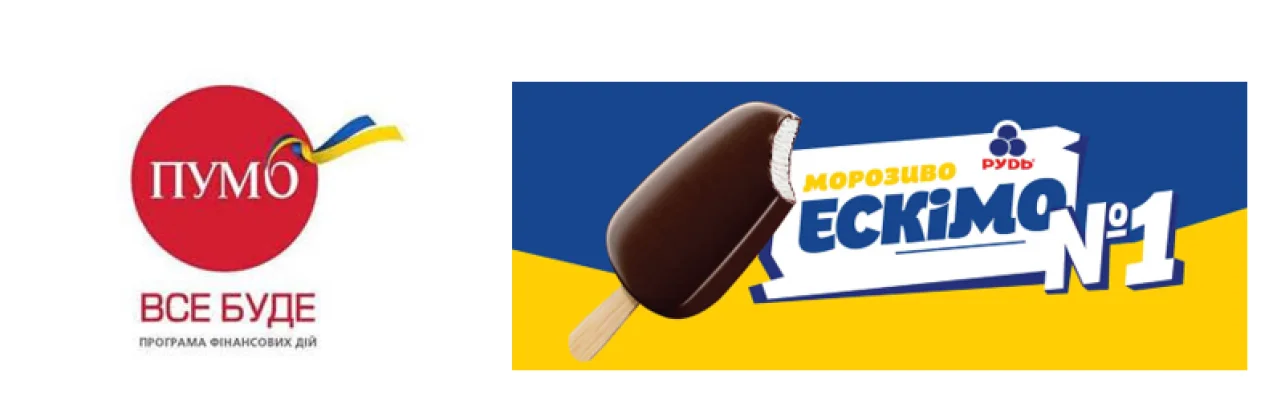 Джерело: сайт супермаркету «АТБ», сайт компанії  «Hetman»
Слова, що набули нових значень
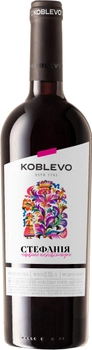 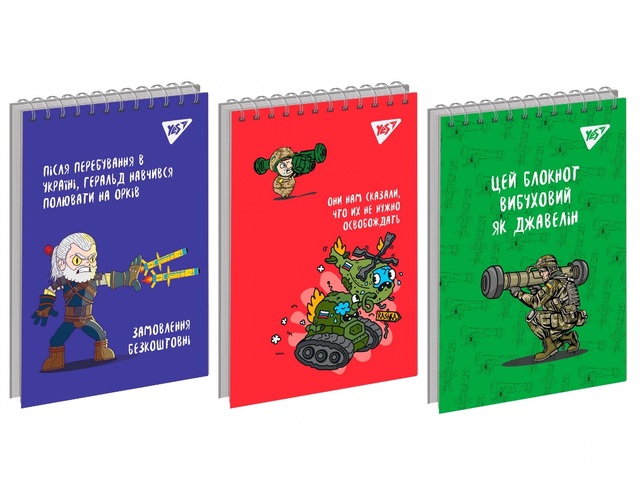 Джерело: сайт компанії «Коблево», сайт компанії  «Леотрейд»
Породжені війною
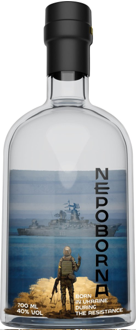 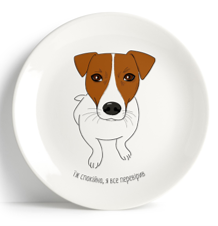 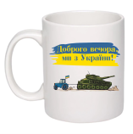 Джерело: сайт онлайн-магазину «SUPER PUPERS», 
сайт інтернет-магазину «ROZETKA», сайт супермаркету «АТБ»
Чи можна це вважати прийнятним?
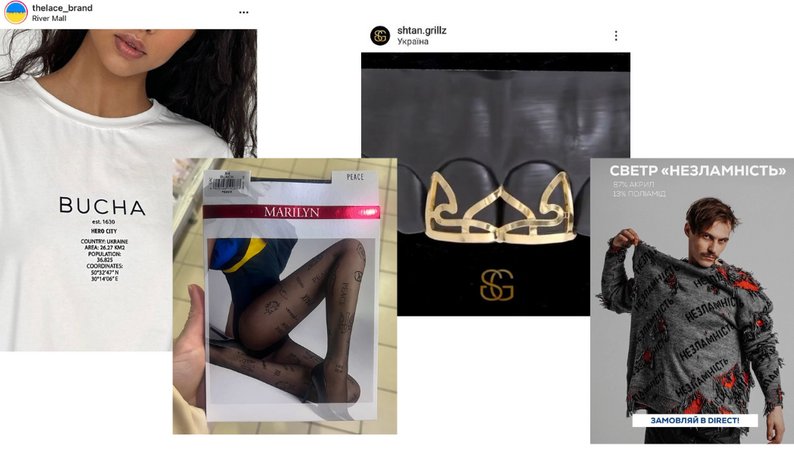 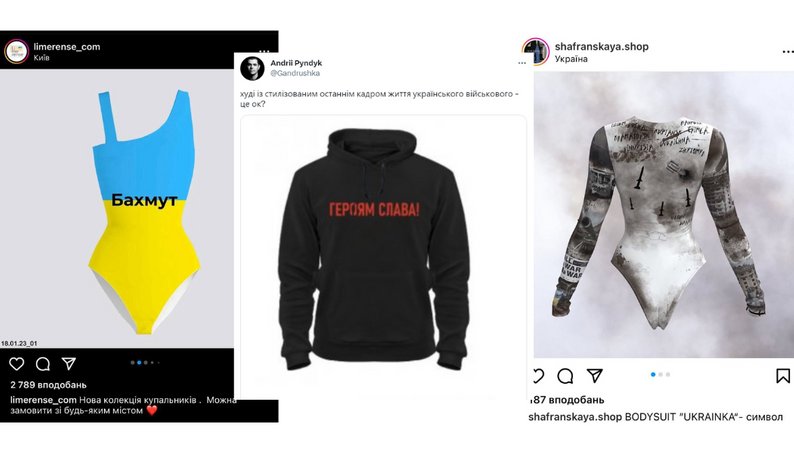 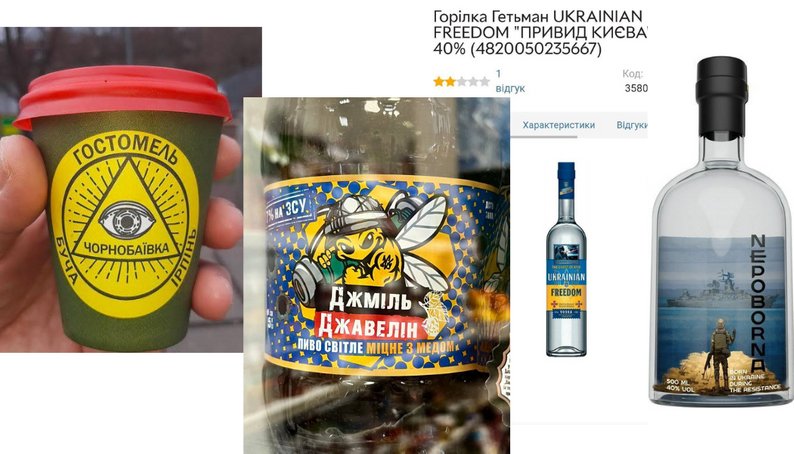 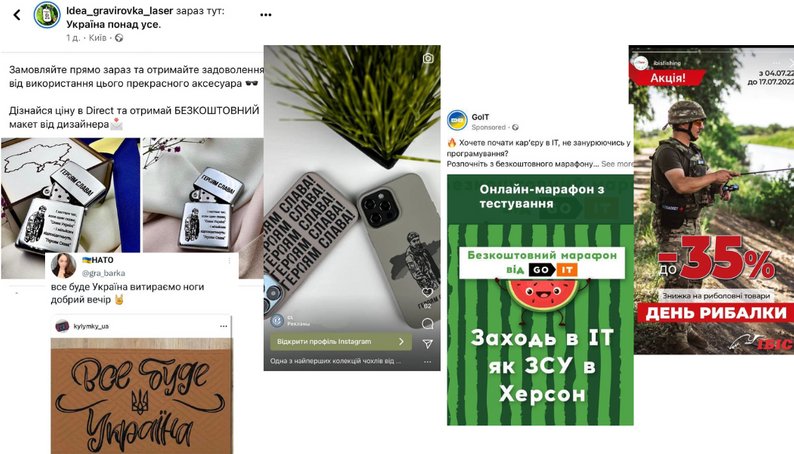 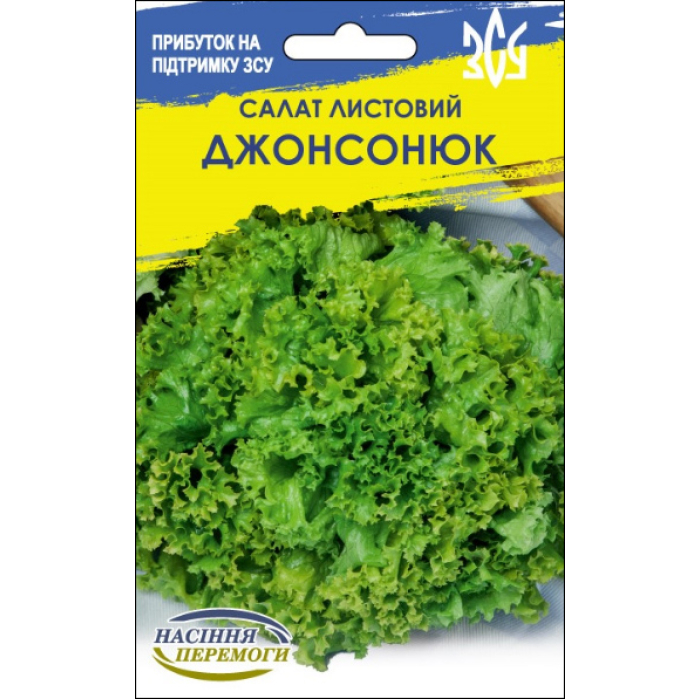 Джерело: Суспільне Культура
Де баланс?
Опитування Google і Kantar щодо сприйняття рекламного креативу під час війни
Суспільство вимагає
Опитування Google і Kantar щодо сприйняття рекламного креативу під час війни
Один символ − комплекс прав
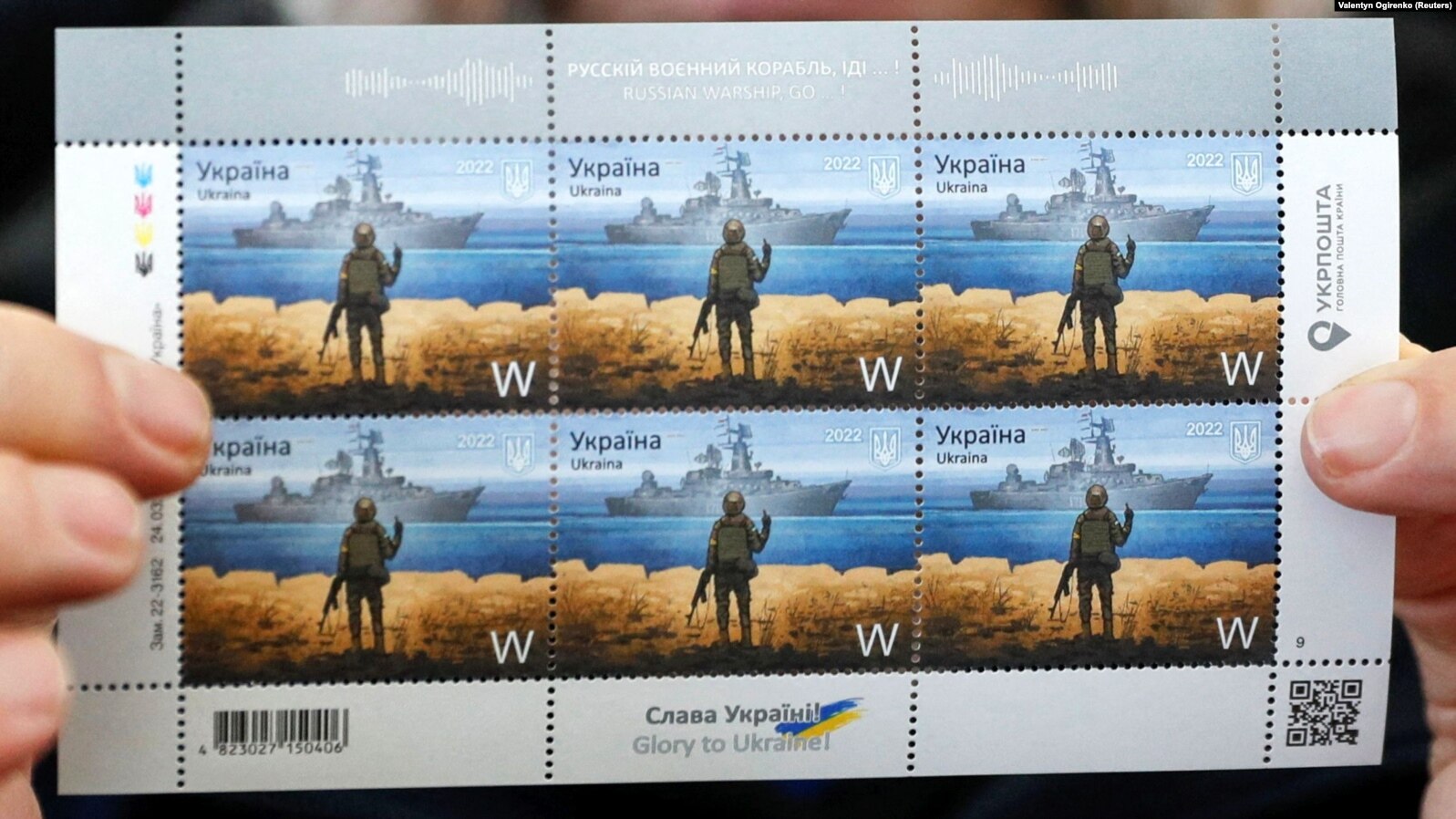 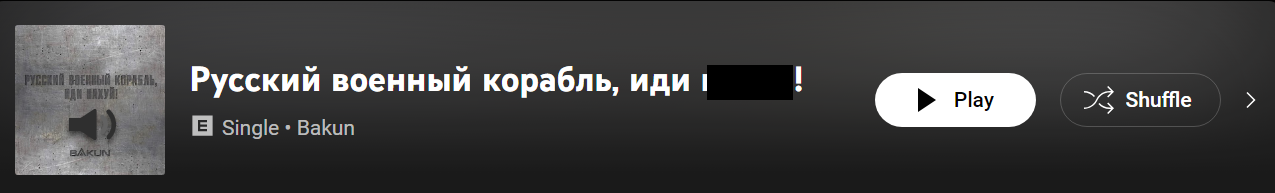 Один символ − комплекс прав
TM 
(заявка)
Адміністрація
 Державної прикордонної служби України 
заявка на ТМ № m202205682 (стадія кваліфікаційної експертизи)
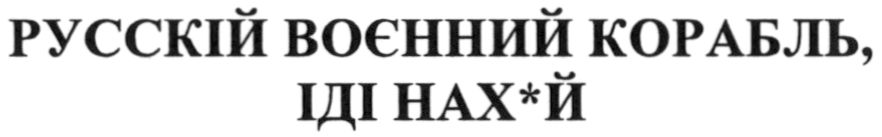 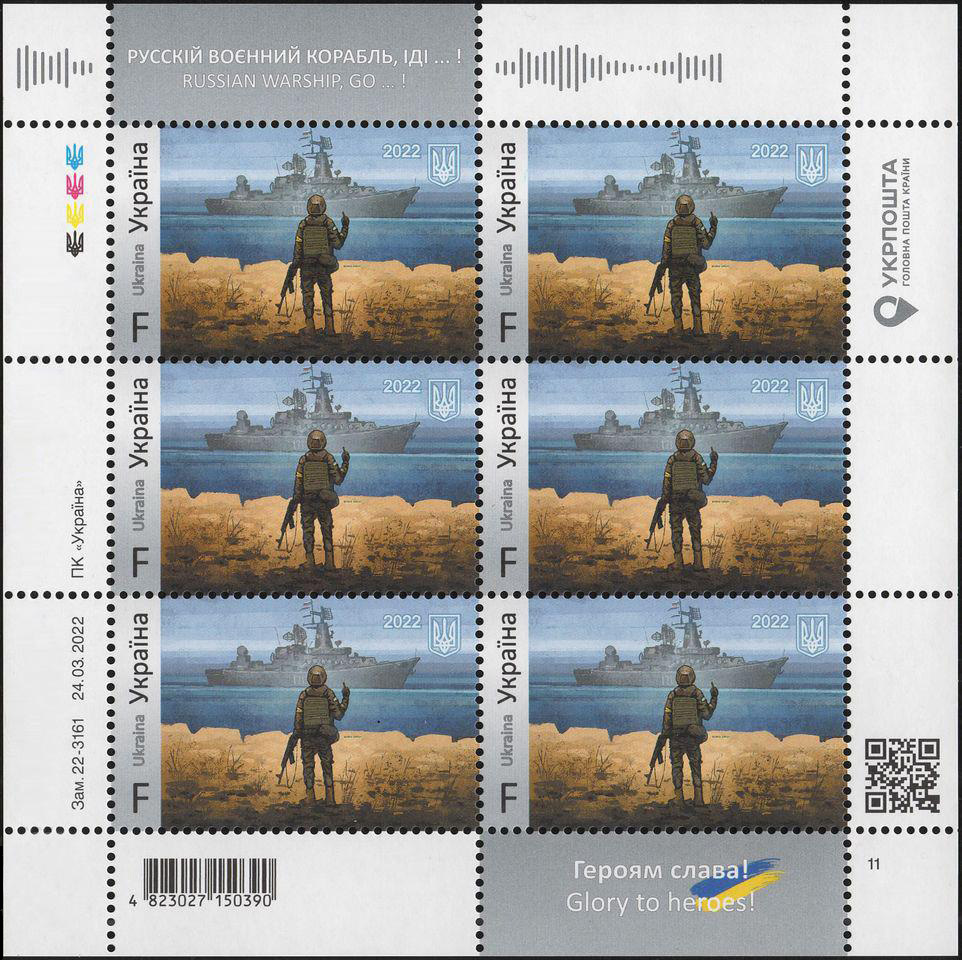 Автор марки: Борис Грох  
Видавець: Укрпошта
Автор: Грибов Роман Валентинович 
Права – прикордонник, якому *помилково приписували авторство
Свідоцтво про реєстрацію АП на твір № 113232
Усний твір «РУССКІЙ ВОЄННИЙ КОРАБЛЬ, ІДІ ...!»
Правомірне використання. 
Що потрібно враховувати?
Що цікавого відбувається на практиці?
Заявки на ТМ (База даних СІС)
*зареєстрованих ТМ ще немає
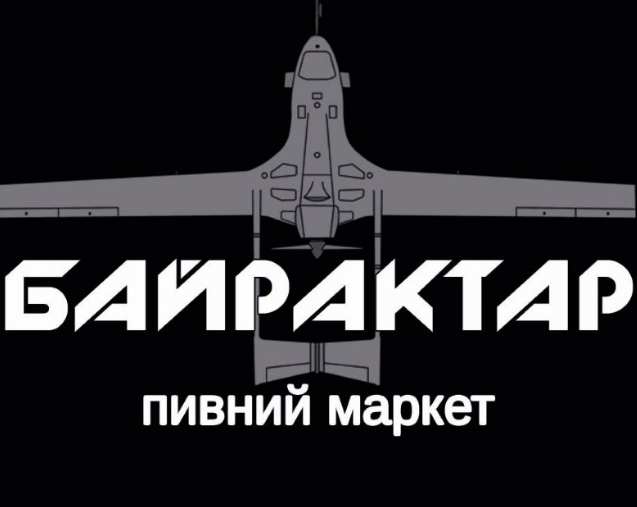 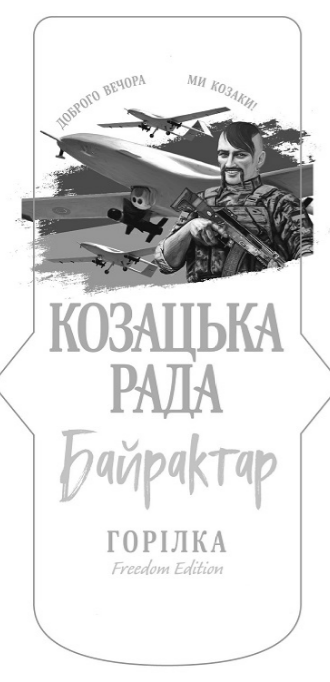 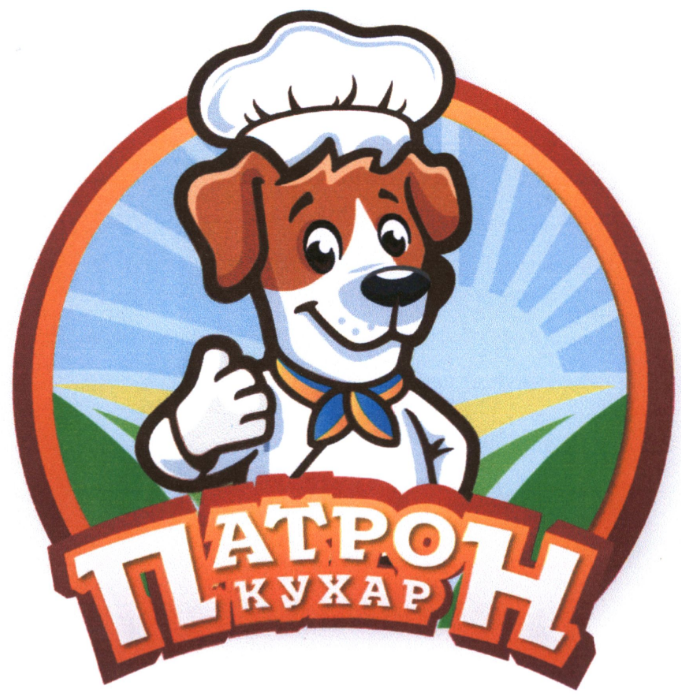 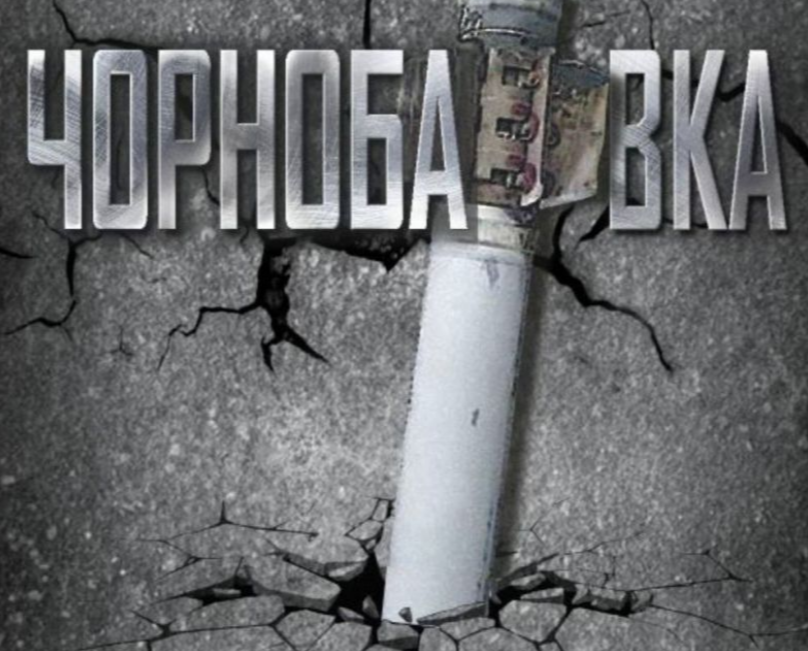 Успішні приклади колаборації
ТОВ «Патрон не спить» володіє авторськими правами на зображення пса Патрона та, ймовірно, саме з цим суб’єктом укладались договори на використання його зображень. 
За інформацією ЗМІ, директора ТОВ «Патрон не спить» діє за дорученням власника пса. 
Всі вилучені від колаборації кошти, а також кошти із продажу мерчу із зображенням пса передаються до Благодійного фонду Пса Патрона.
Зошити KITE Х Патрон
Монобанк Х Патрон
Лукас Х Патрон
Тенденції на майбутнє
Висновки
Q&A Session